The DIREKTION Project and the DIREKTION Assessment and Screening Framework (DASF)
Louise Vos, TNO DSS
16.01.2025, NIGHTINGALE FINAL EVENT
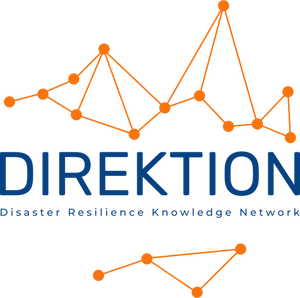 Disaster Resilience Knowledge Network promoting innovation, technology uptake and multi-stakeholder cooperation
Call: HORIZON-CL3-2022-SSRI-01-02Coordinator: INERIS DEVELOPPEMENTDuration: 36 months (10/2023 – 09/2026)
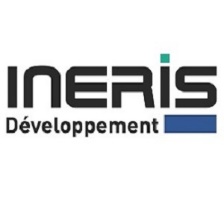 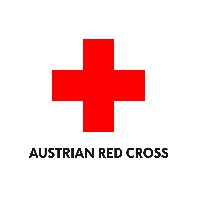 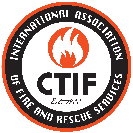 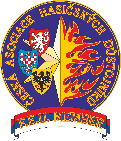 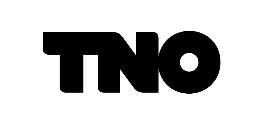 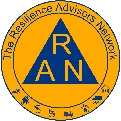 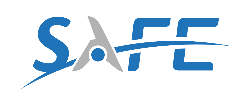 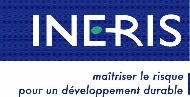 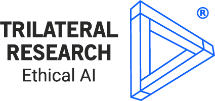 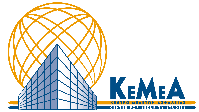 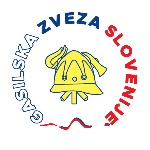 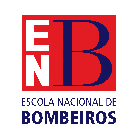 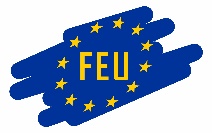 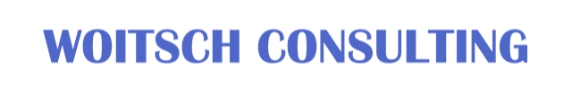 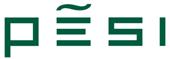 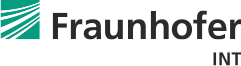 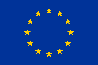 This project has received funding from the European Union’s Horizon Europe research and innovation programme under grant agreement No 101121249.
Disaster Resilience Knowledge Network
promoting innovation, technology uptake and multi-stakeholder cooperation
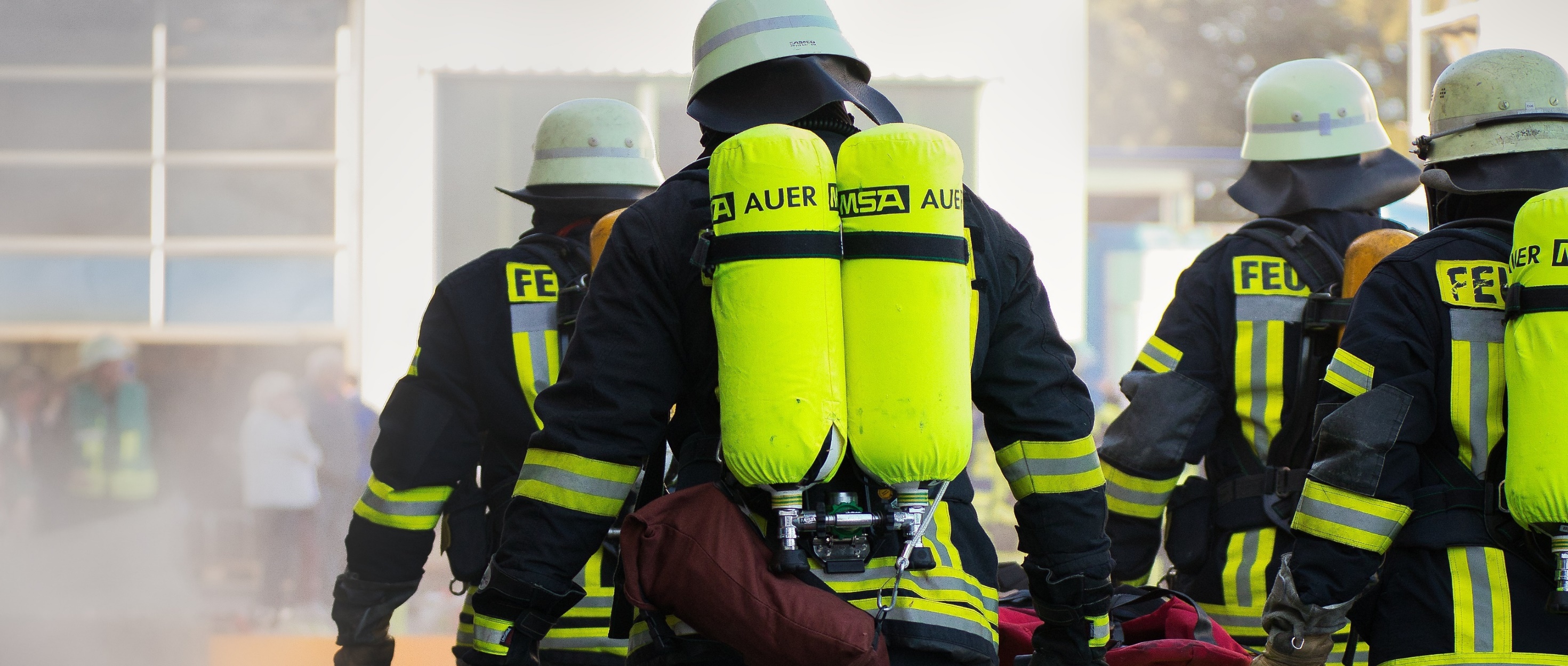 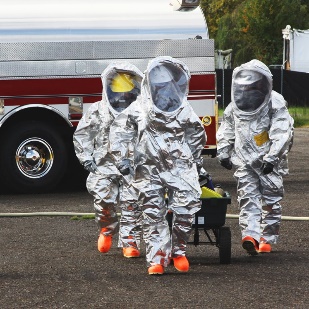 Understand needs from responders at all levels and all situations
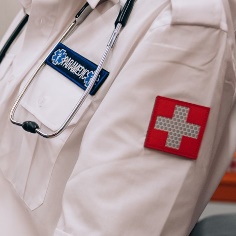 Manage the Network of networks
Program EU-funded security research
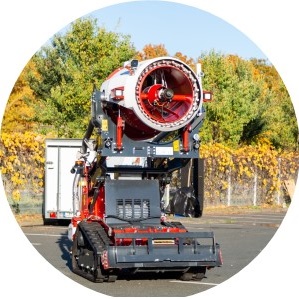 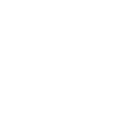 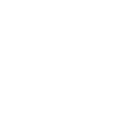 Promote, share existing knowledge and address new audiences
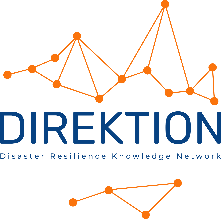 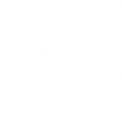 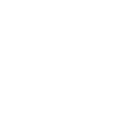 Ensure sustainability
Support technology development
Create an environment for co-development of innovative solutions
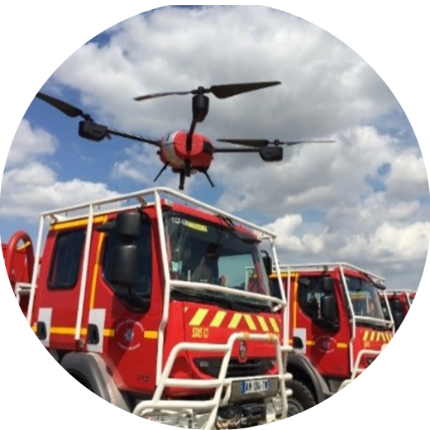 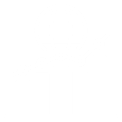 Support the market uptake
Funded by the European Union
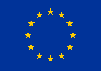 Disaster Resilience Knowledge Network
promoting innovation, technology uptake and multi-stakeholder cooperation
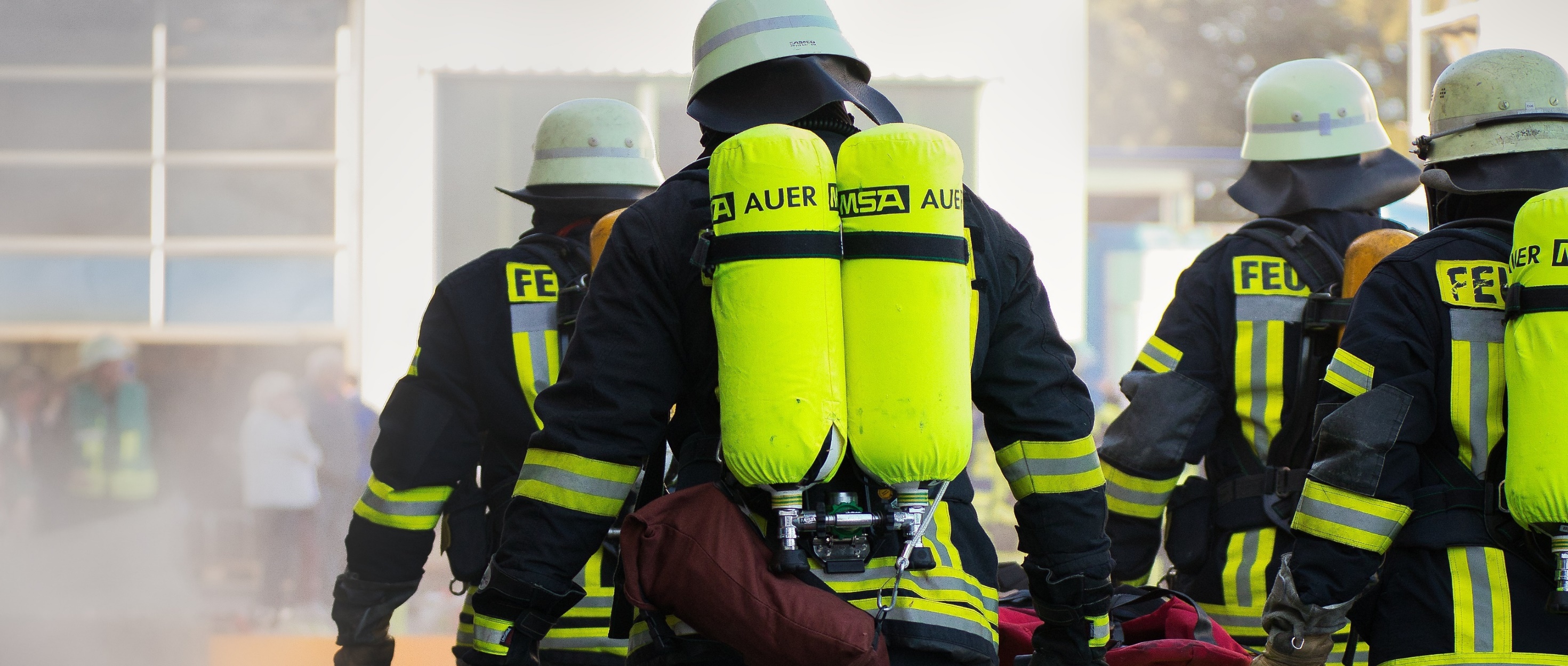 Procedures and tools for gap analysis and solution assessment
Procedures for project outcome evaluation
Tools for linking innovation to responder needs
Method for research priority recommendations
A sustainable CMINE-based platform
Enhanced practitioner involvement in disaster resilience
Collaboration with CTIF, FEU and responder organisations to enhance innovation development and uptake
Funded by the European Union
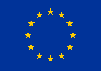 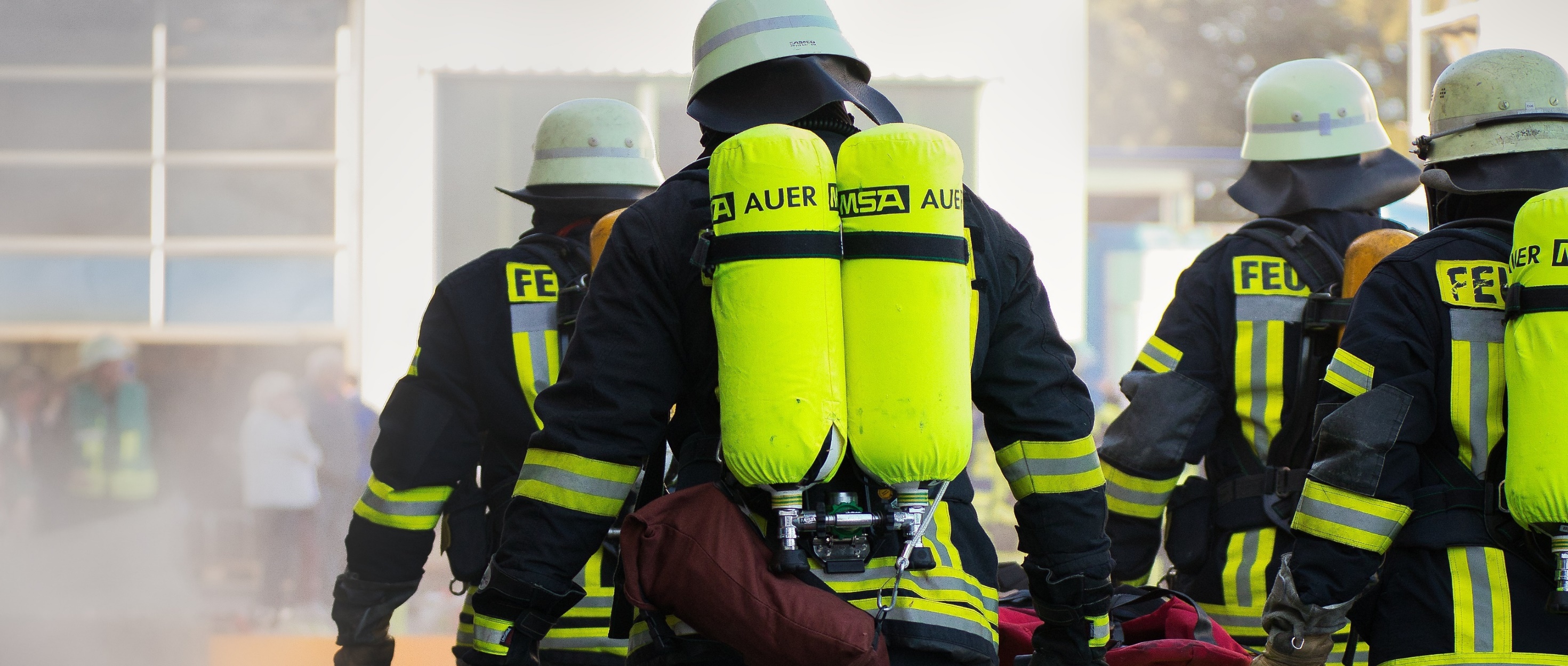 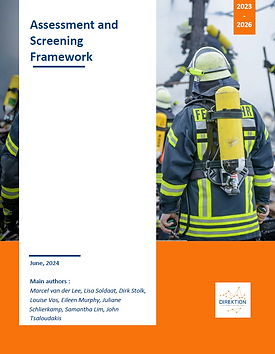 DIREKTION Assessment and Screening Framework (DASF)
 https://www.direktion-network.org/dasf
Objectives of the DIREKTION Assessment and Screening Framework (DASF)
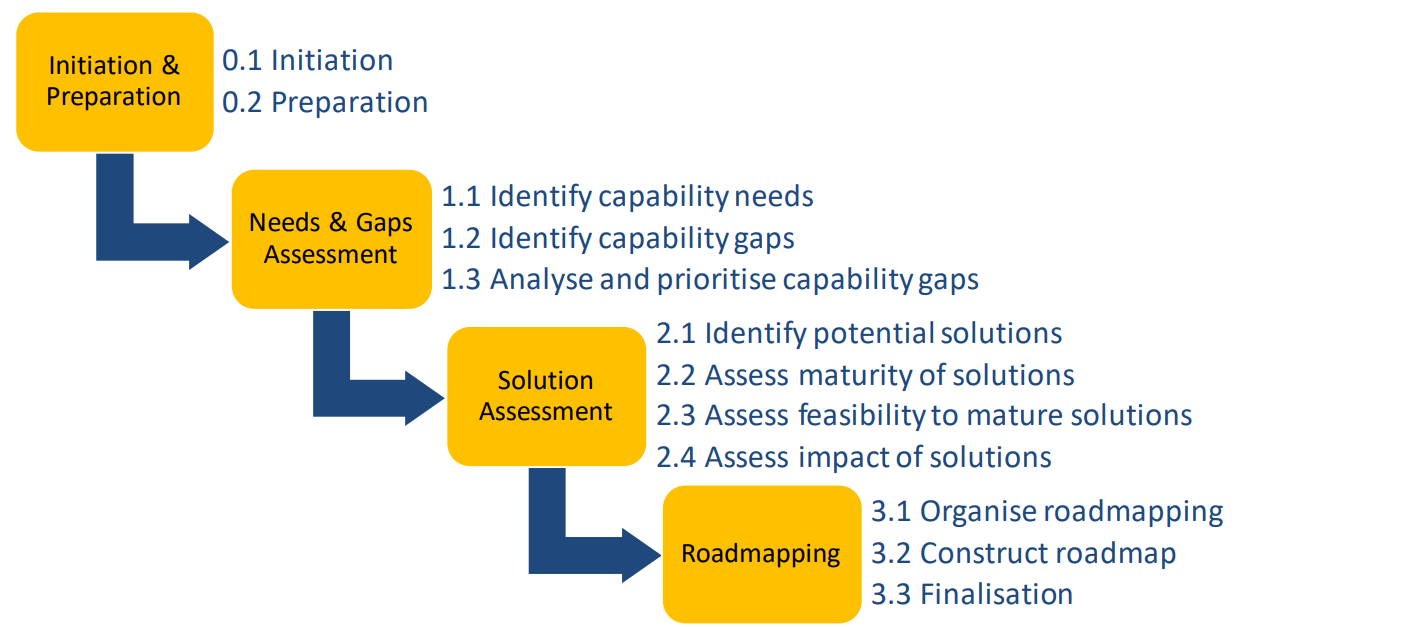 The DASF framework is designed to offer a step-by-step method to:
 Identify and address Capability Gaps and Improvement Needs
 Implement Systematic Screening and Assessment of Technologies and Solutions
 Set-up a roadmap
The DASF Toolset
The DASF toolset consists of core tools designed to simplify and systematize the assessment and screening process for disaster management
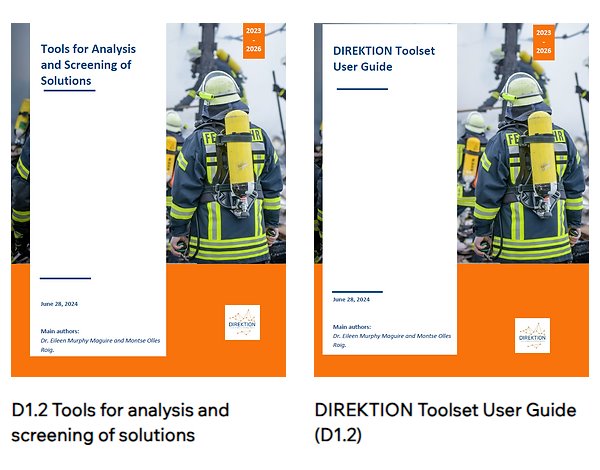 Capability Needs and Gaps Assessment Tool

A user-friendly tool that allows disaster management agencies to assess their current capabilities against standardized benchmarks.
……………………………………….
Solution Assessment Tool

This tool evaluates the maturity, feasibility, and potential impact of solutions. It is based on established criteria such as TRLs and operational feasibility.
How the Framework Works
The DASF is a comprehensive tool that uses a step-by-step methodology
#1 – Initiation and Preparation

Stakeholders are brought together to define the scope of the disaster management assessment.
 Identifying the relevant disaster types, such as natural hazards or man-made risks.
#2 – Needs and Gaps Assessment

Identifying the capability gaps that hinder effective disaster response. 
Using the tool to assess current capabilities and compare them against pre-defined disaster management standards.
#4 – Roadmapping

Connecting assessment results to long-term planning and policy development. 
Supporting EU institutions in aligning future research and funding programs with critical disaster resilience needs. 
Ensuring solutions are identified, scaled and sustained across various disaster contexts and regions.
#3 – Solution Assessment

Identified gaps are addressed by evaluating potential technological and operational solutions. 
Using the tool assess aspects such as the technology readiness level (TRL), feasibility, and potential impact of the solutions.
Using the DASF and Next Steps
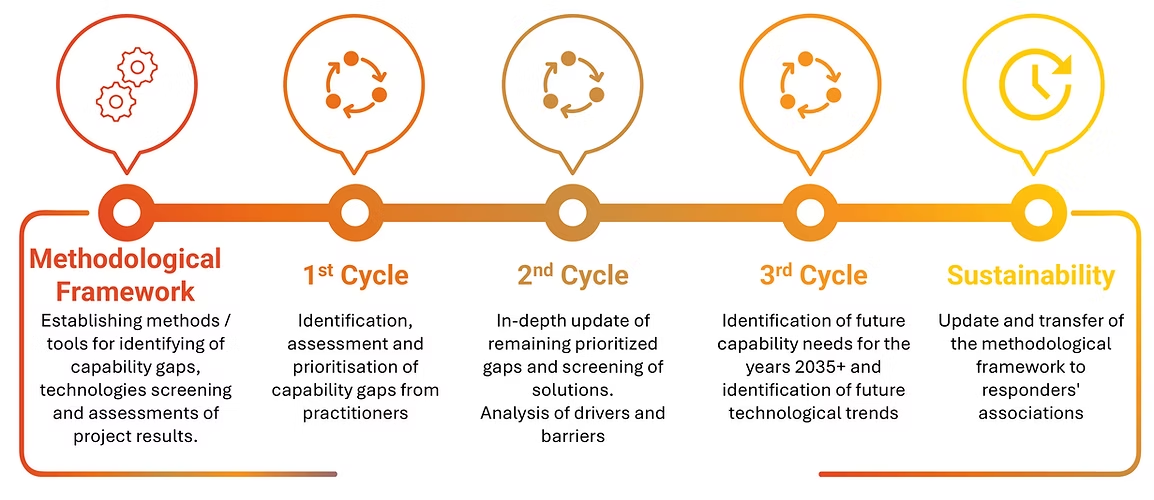 Final version reported by 2026
Post-project potential applications:
 Other DRS projects
 DG HOME 
 Member States
 End-user umbrella organizations
DASF Application in DIREKTION Project Key Findings:
 TRL Framework
Suppliers are unfamiliar; more guidance is needed. 
 Adaptability and User-Friendliness
Solutions should involve end-users in development.
 Seamless Integration 
Important for adoption.
 Legal and Ethical Standards
Crucial for future solutions, especially with AI and data analytics.
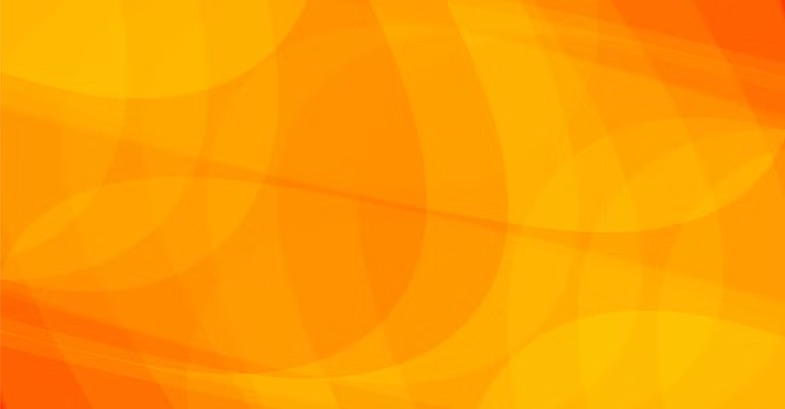 Visit our website
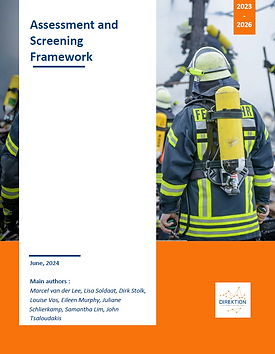 We invite you to read the deliverables. 
Your input is essential to help us refine these resource.
  https://www.direktion-network.org/dasf

Apply for the Open Call 2025
https://www.direktion-network.org/awards
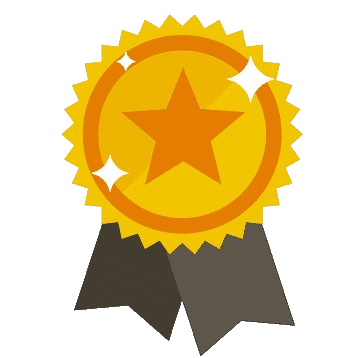 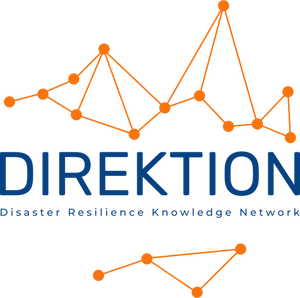 @DIREKTIONnet
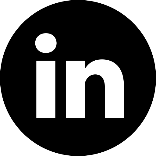 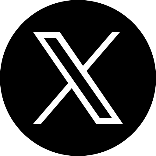 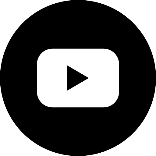 www.direktion-network.org
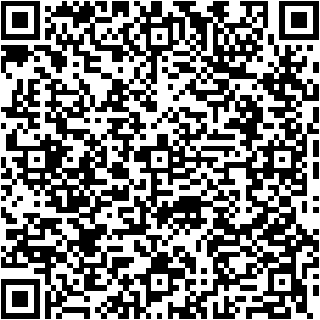 Louise.vos@tno.nl 
olivier.salvi@ineris-developpement.com 
bastien.caillard@ineris-developpement.com
Subscribe to our newsletter
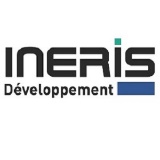 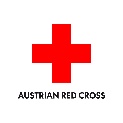 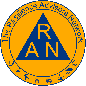 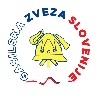 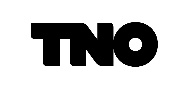 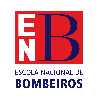 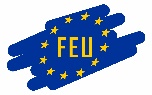 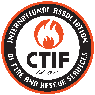 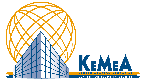 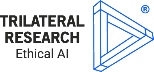 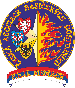 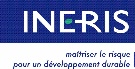 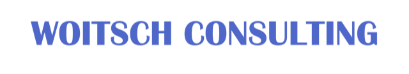 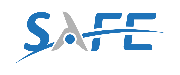 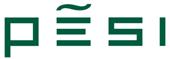 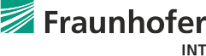 Funded by the European Union
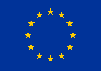